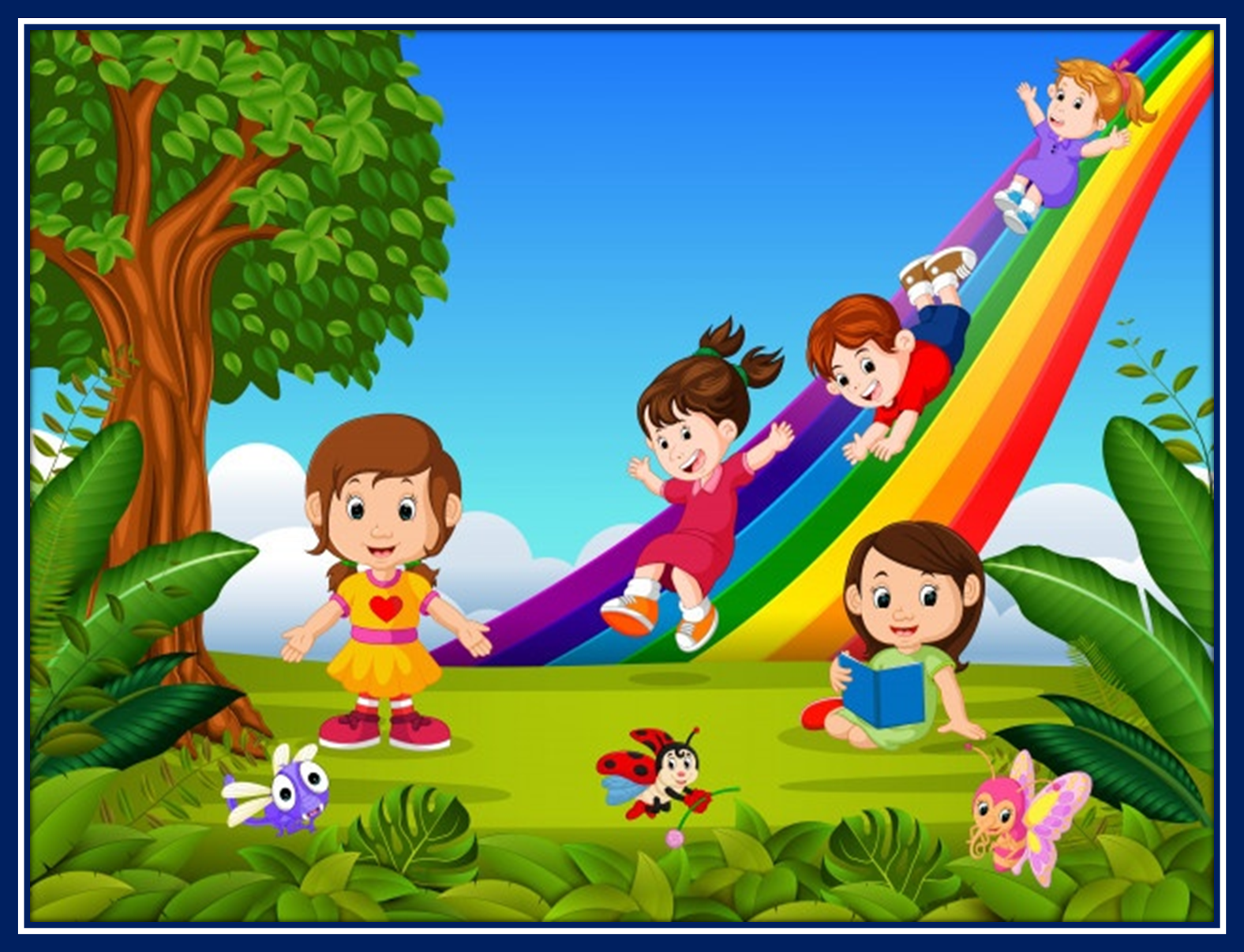 OA 6 
PensamientoMatemático
LOS NÚMEROS 1 AL 5
Educadora de Párvulos:Verónica Rodríguez
Kinder y PreKinder
Escuela Pedro Antonio Tejos
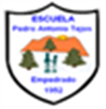 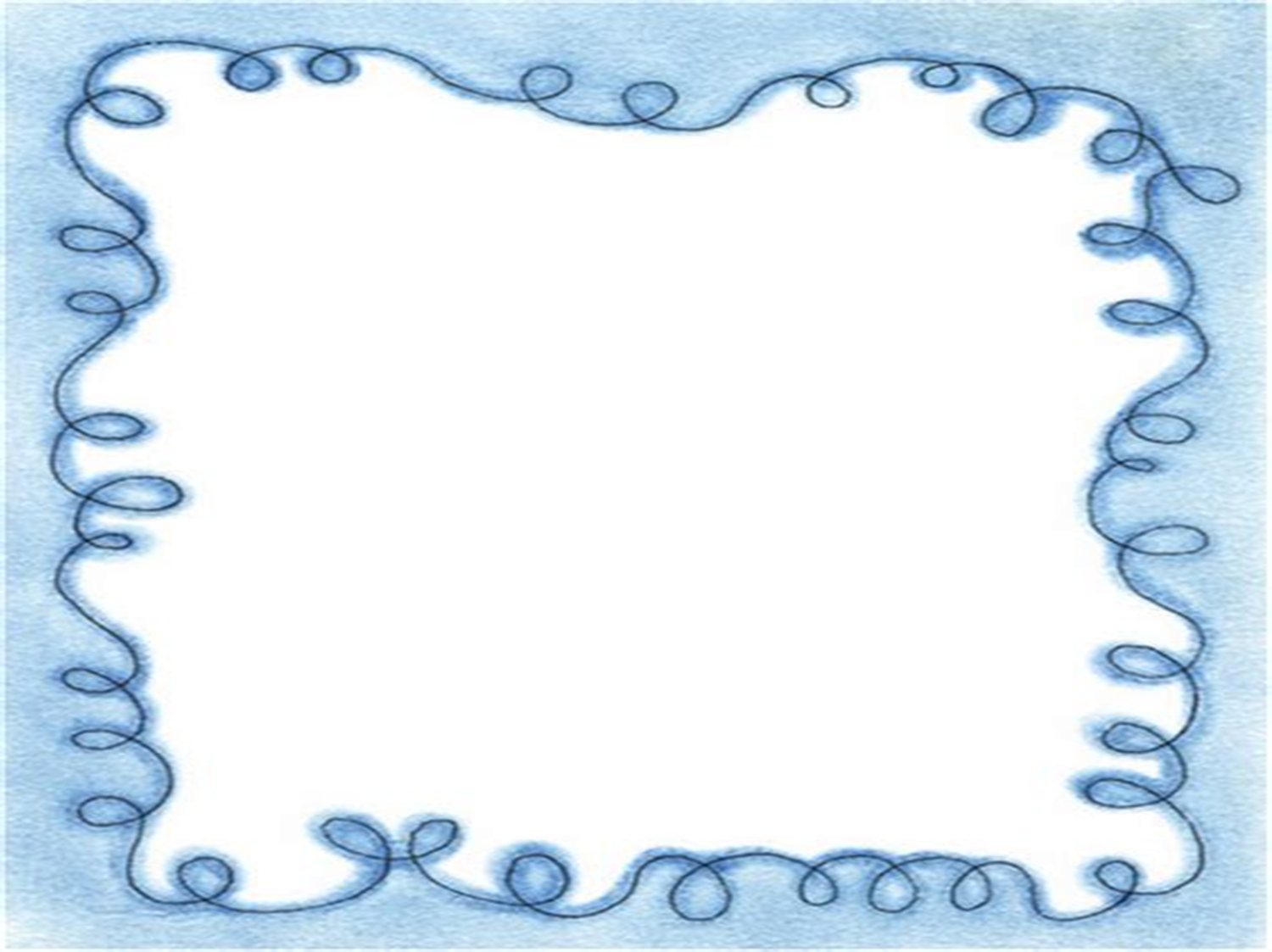 Repasemos los números
Realiza el conteo de elementos de uno en uno.
Puedes utilizar material concreto para contar en tu casa.
Vamos !!! , tú puedes lograrlo.
Recuerda que éste año, debemos contar hasta 20.
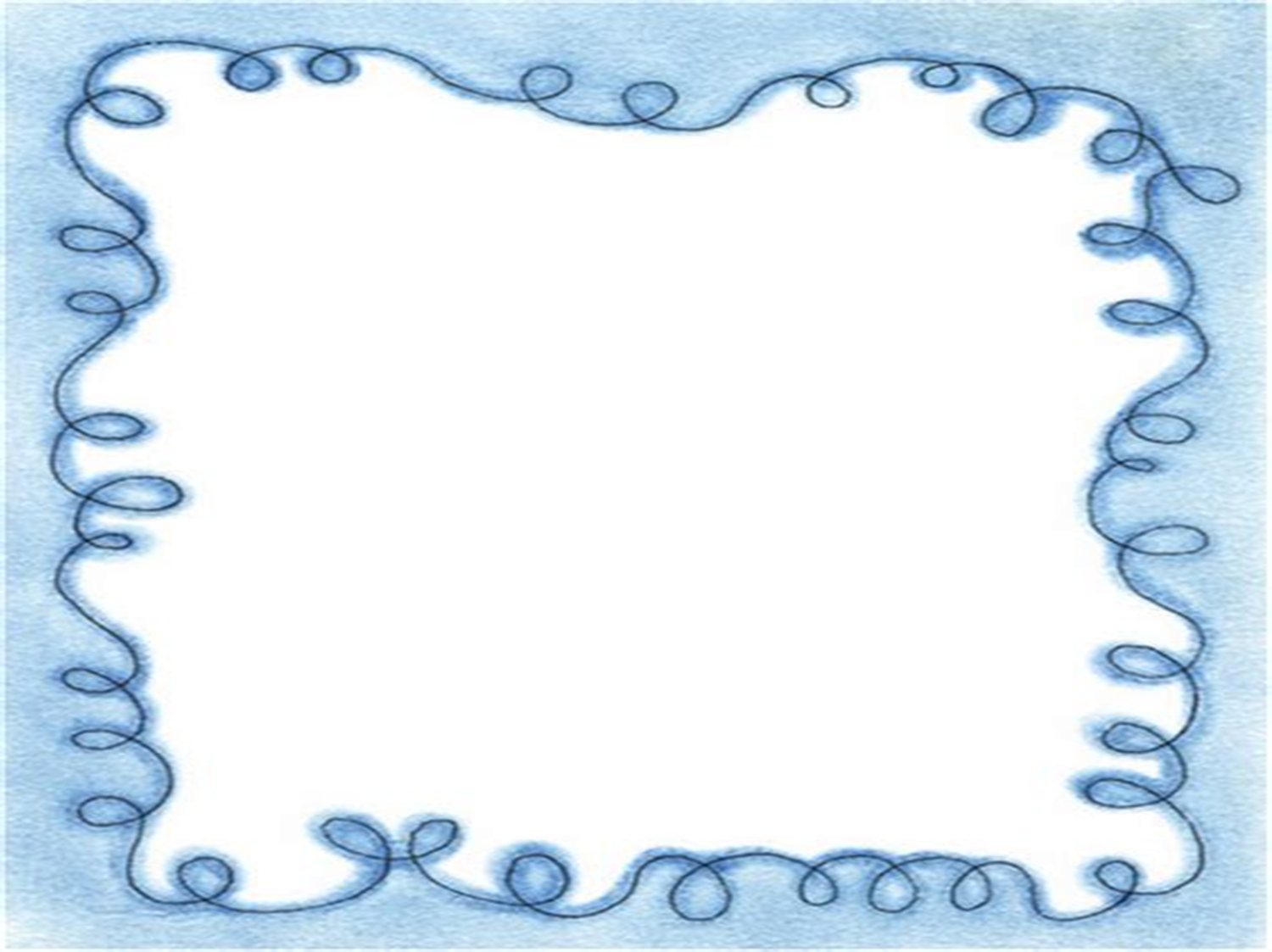 ¿Cuántos elementos hay?
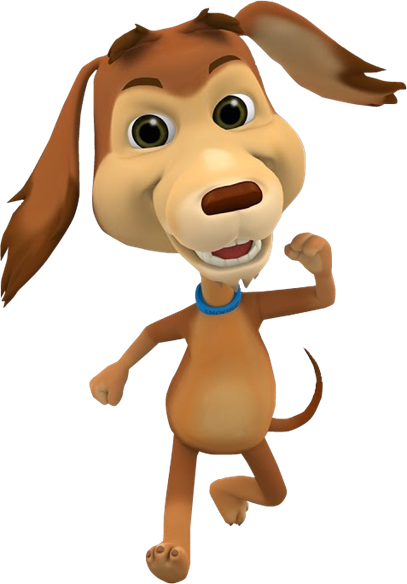 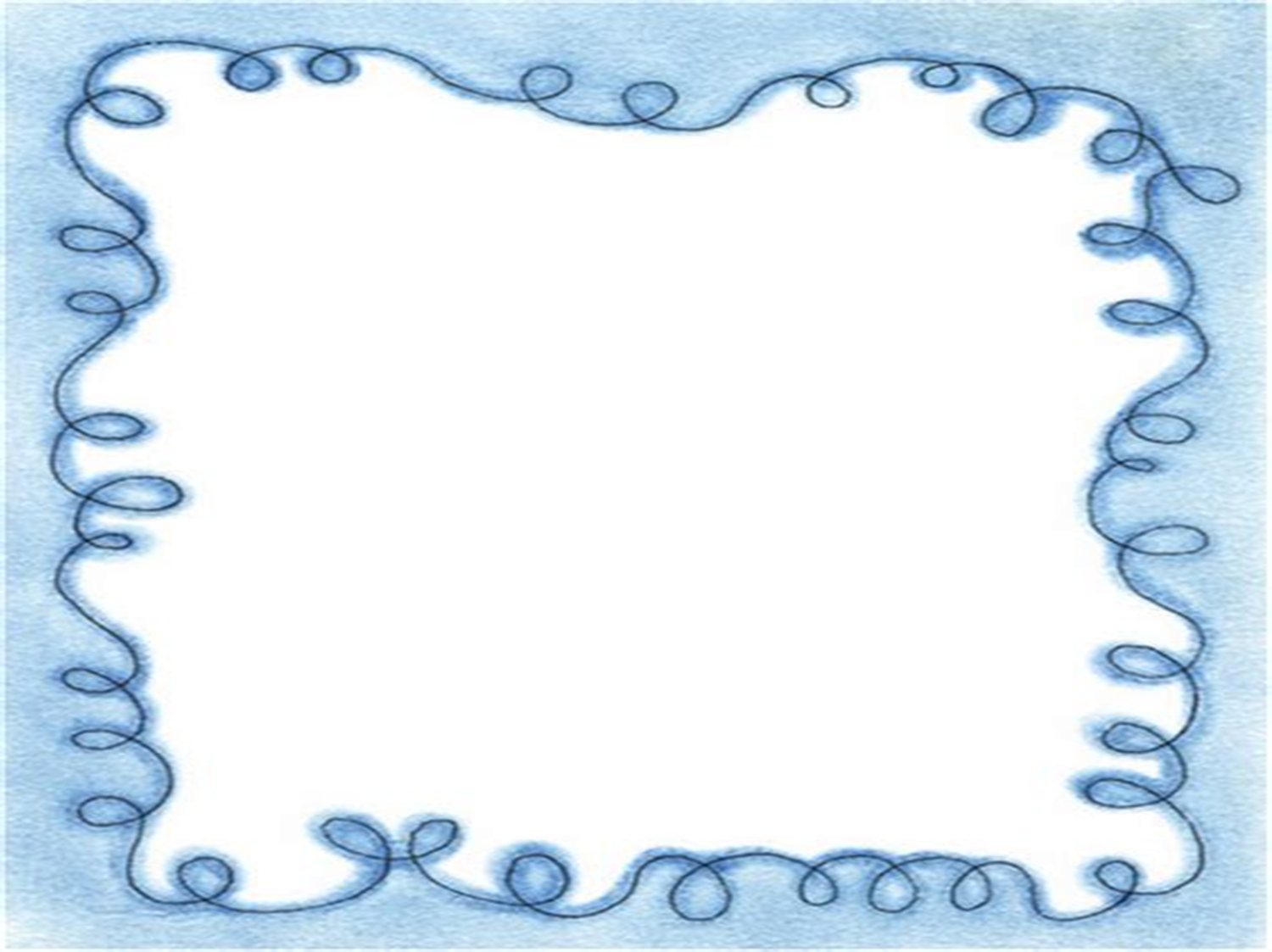 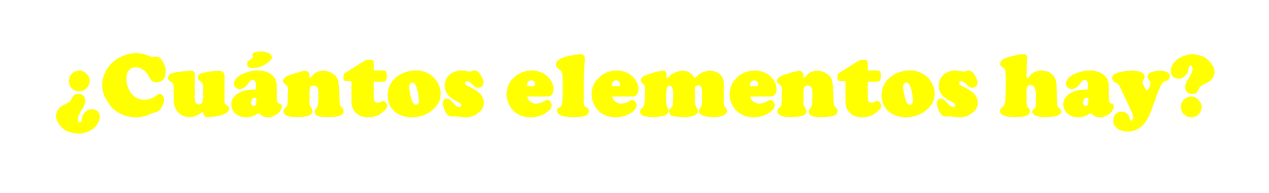 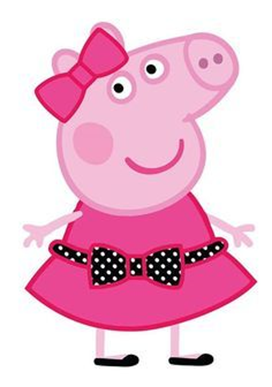 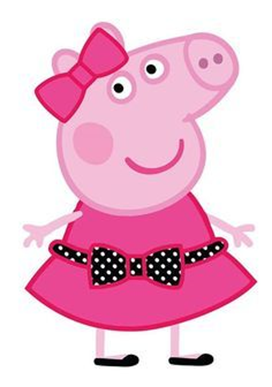 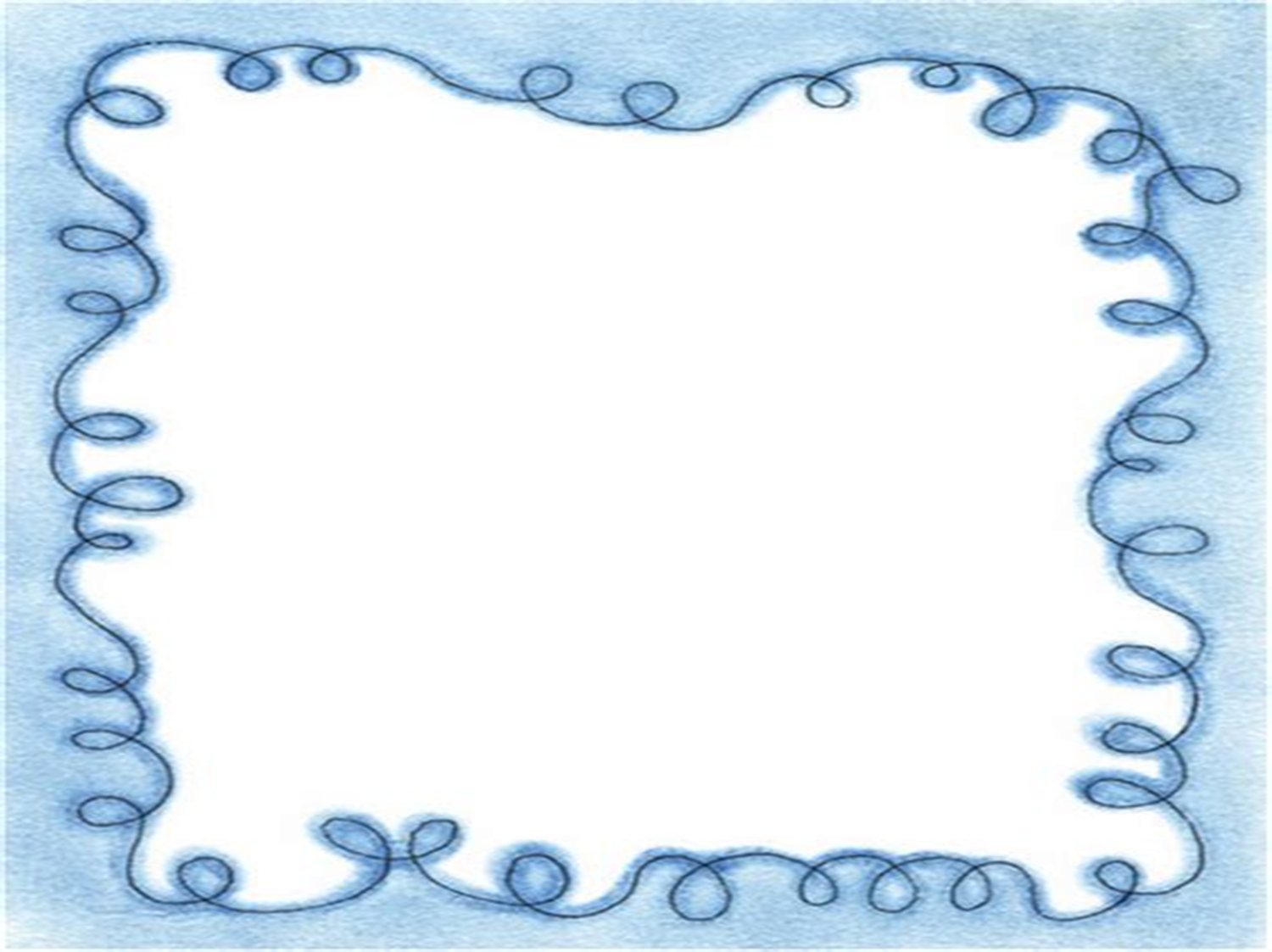 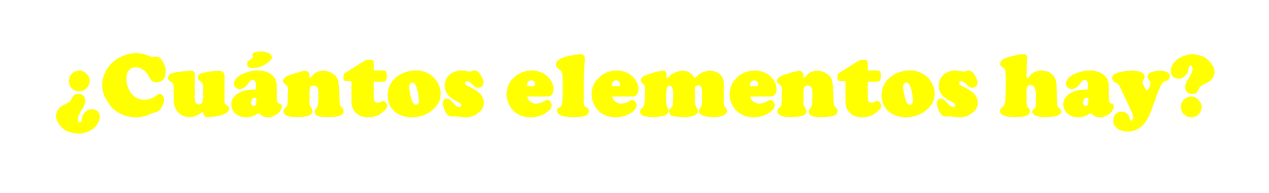 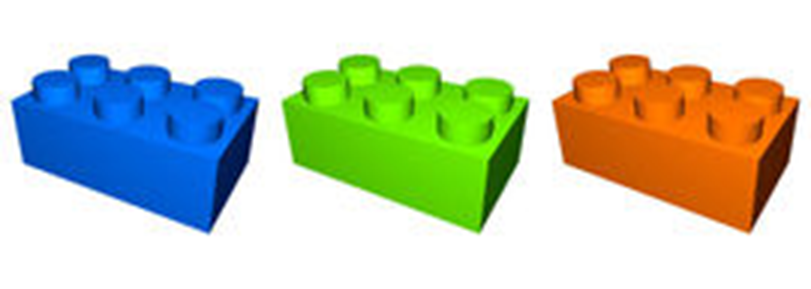 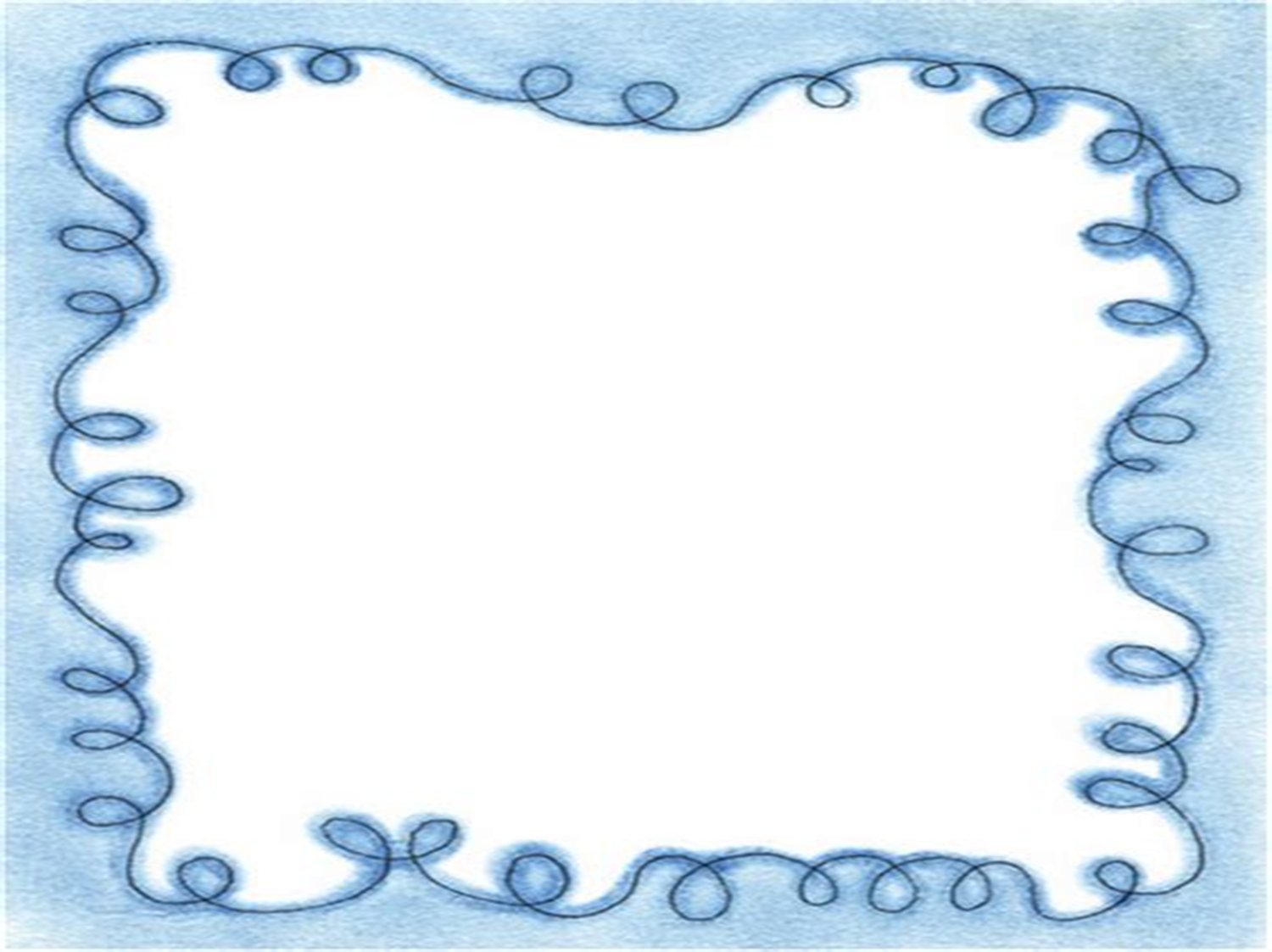 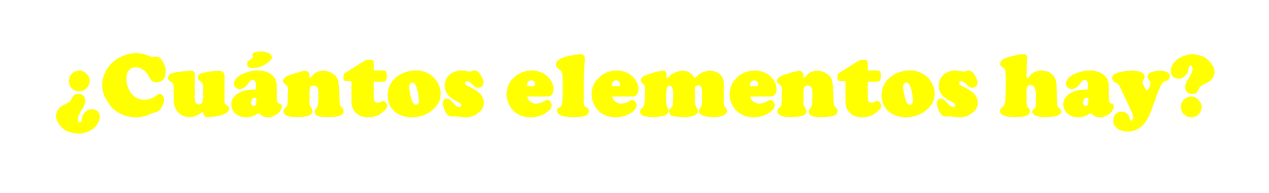 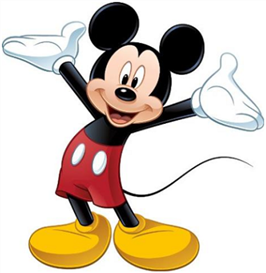 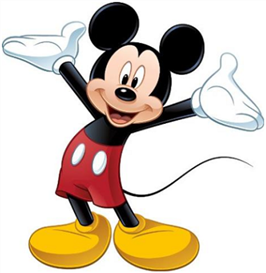 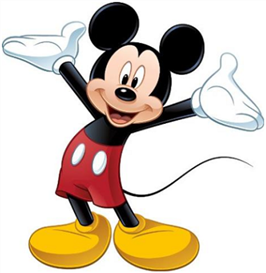 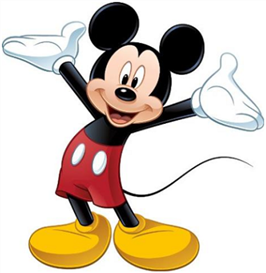 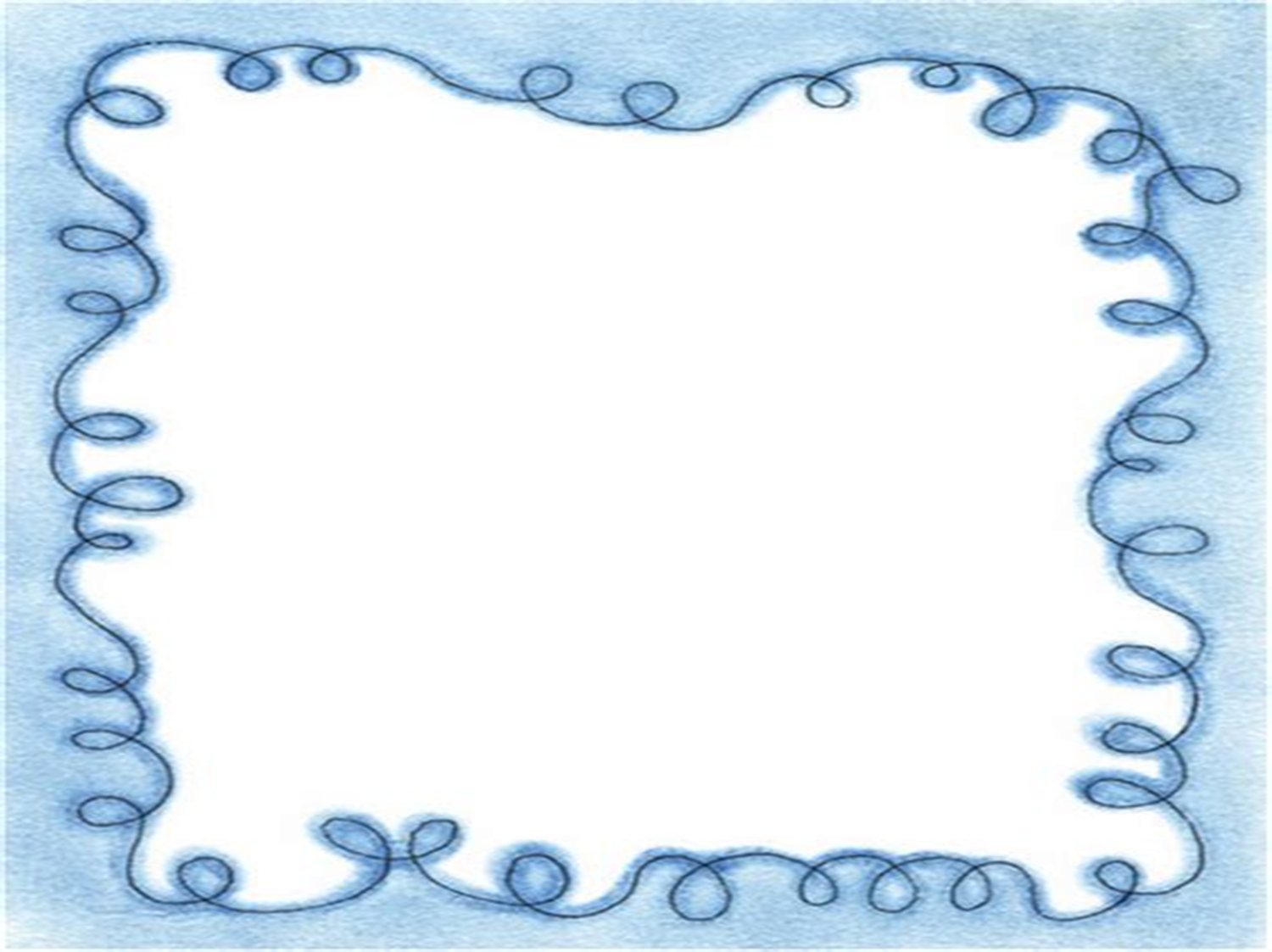 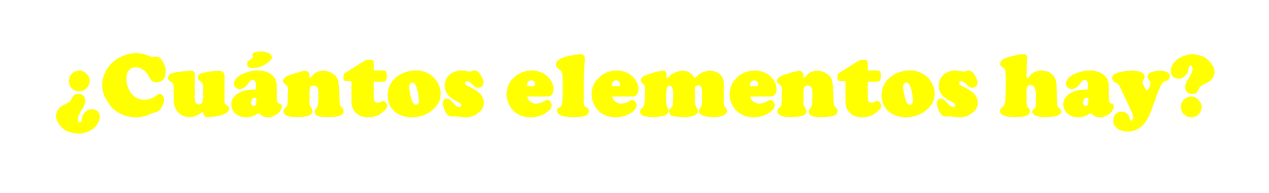 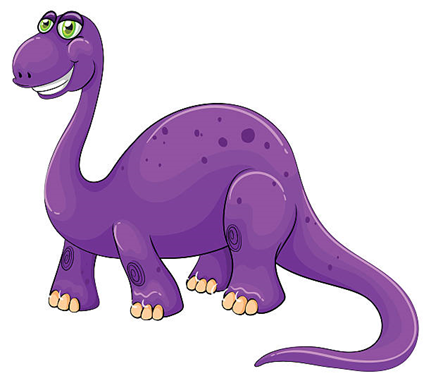 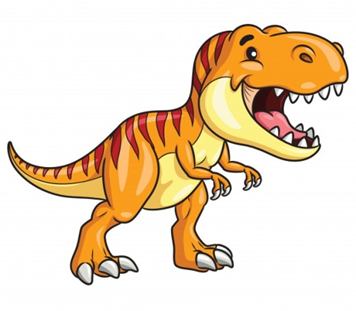 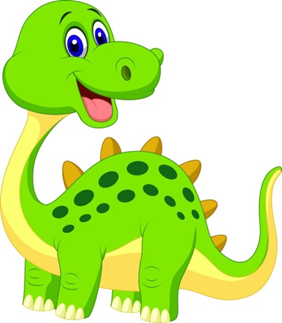 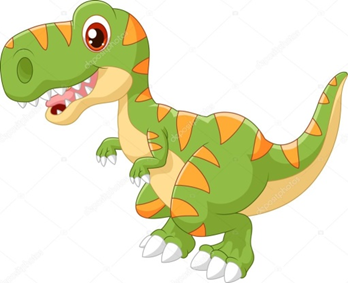 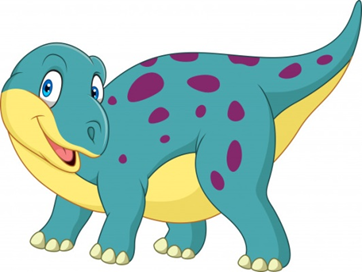 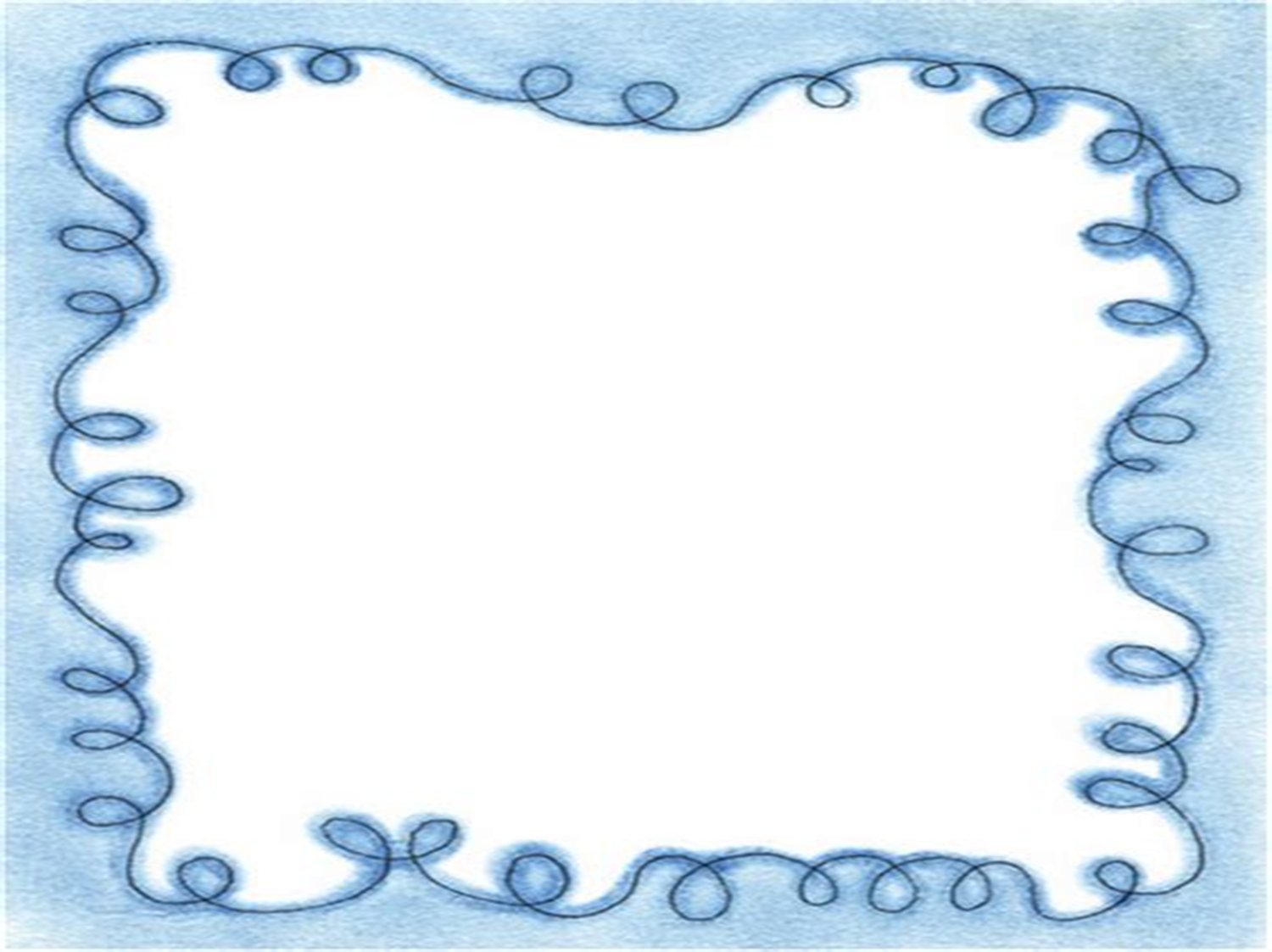 Toca en la pantalla la cantidad de elementos según el número
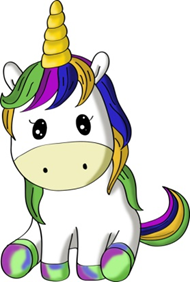 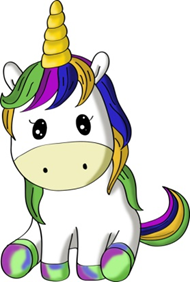 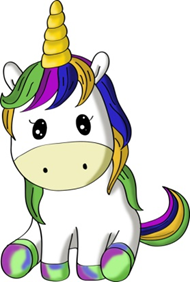 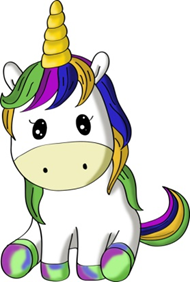 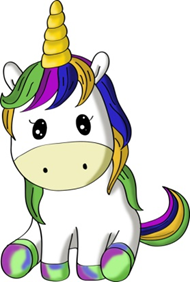 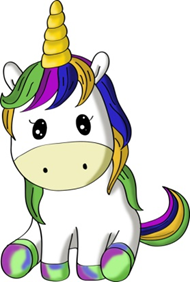 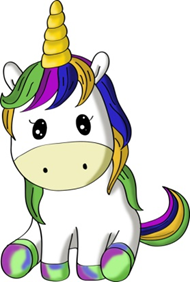 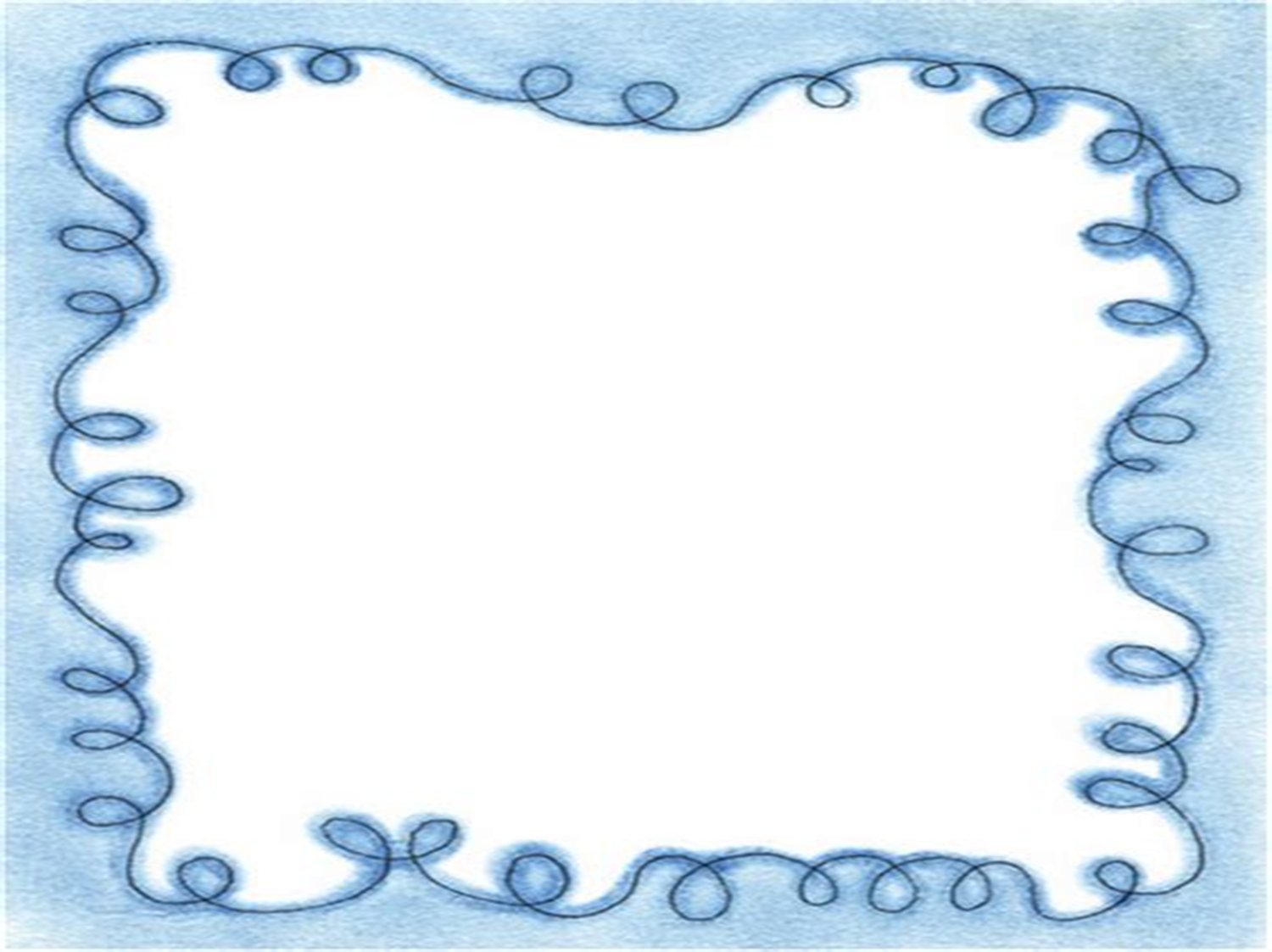 Toca en la pantalla la cantidad de pelotas, según el número.
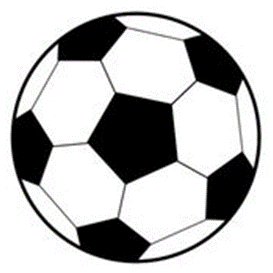 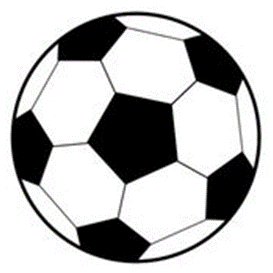 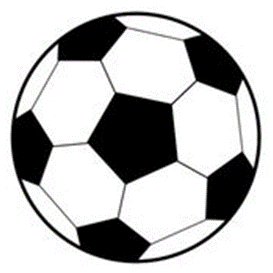 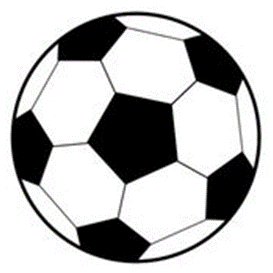 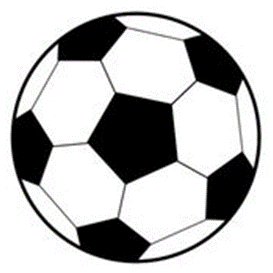 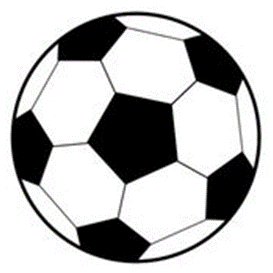 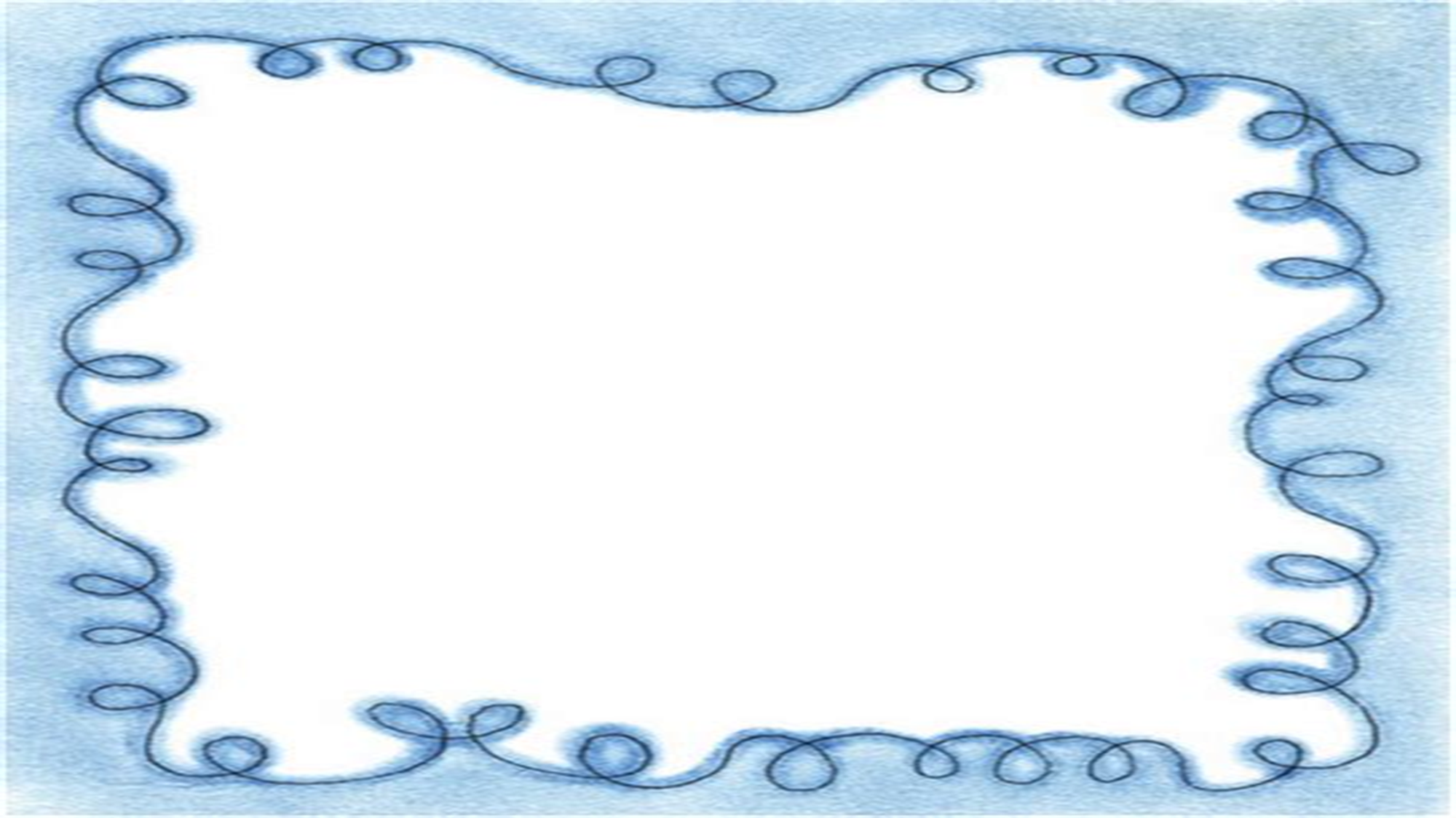 Toca la cantidad de elementos, según indica el número.
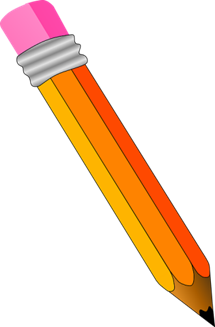 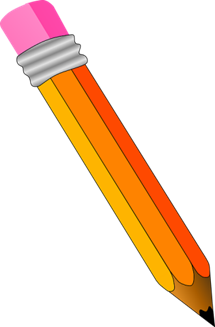 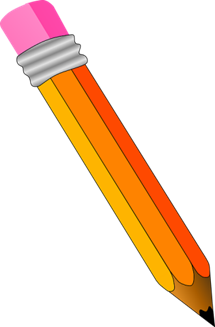 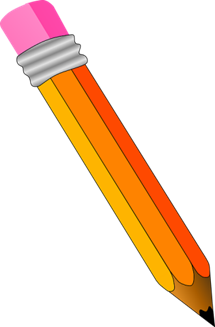 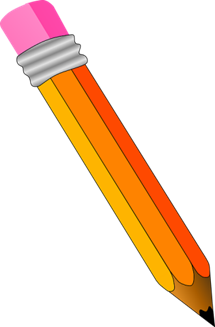 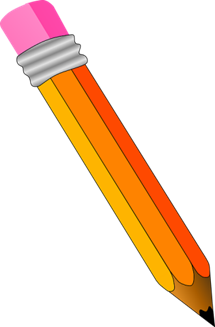 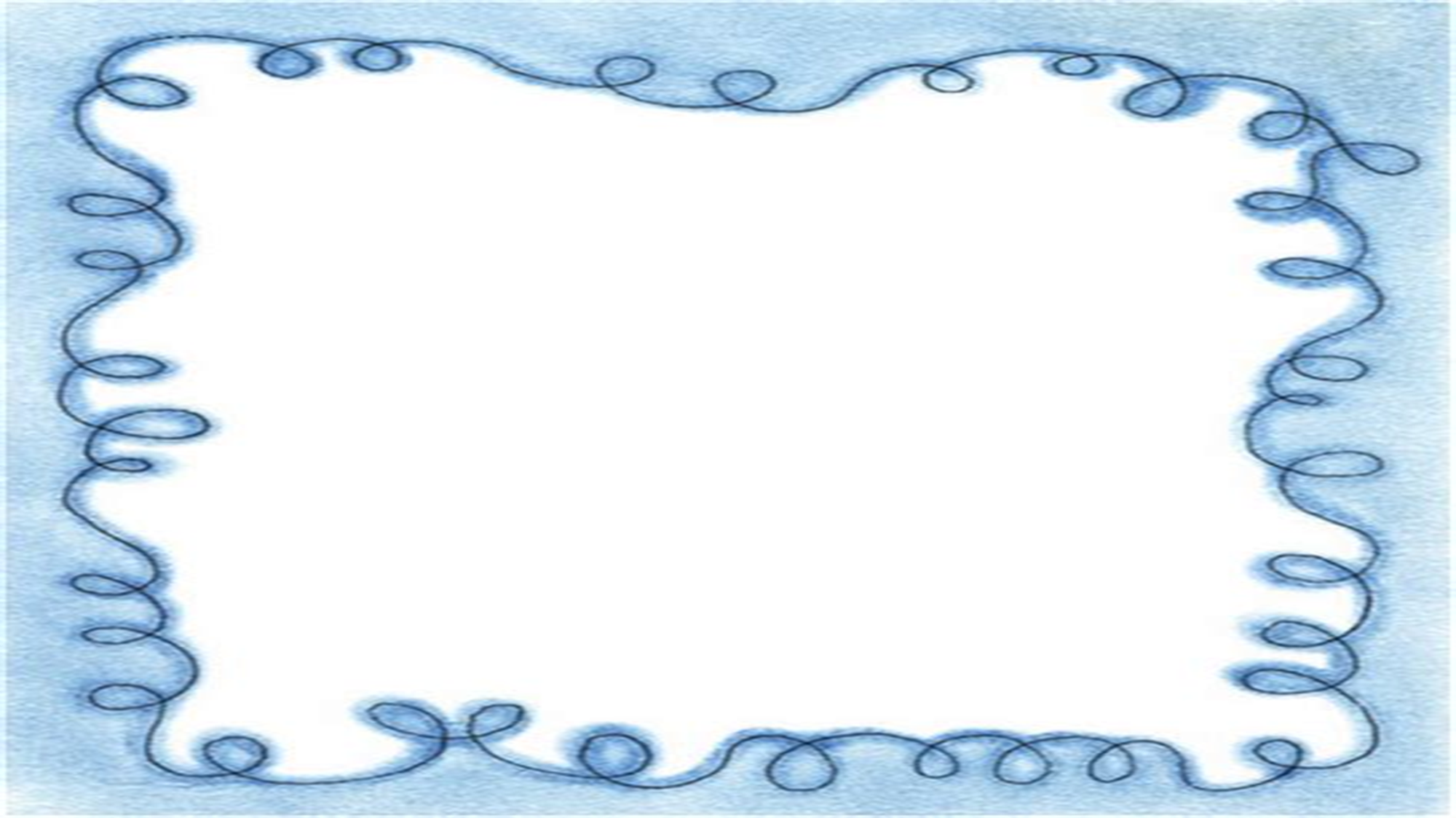 Toca la cantidad de elementos, según indica el número.
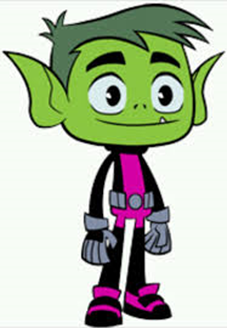 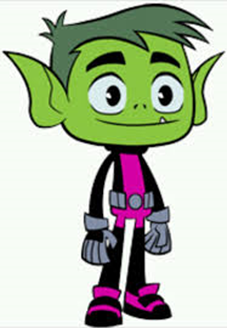 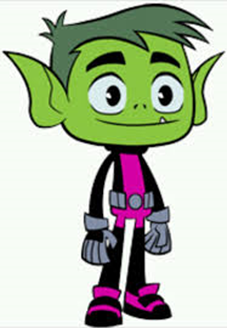 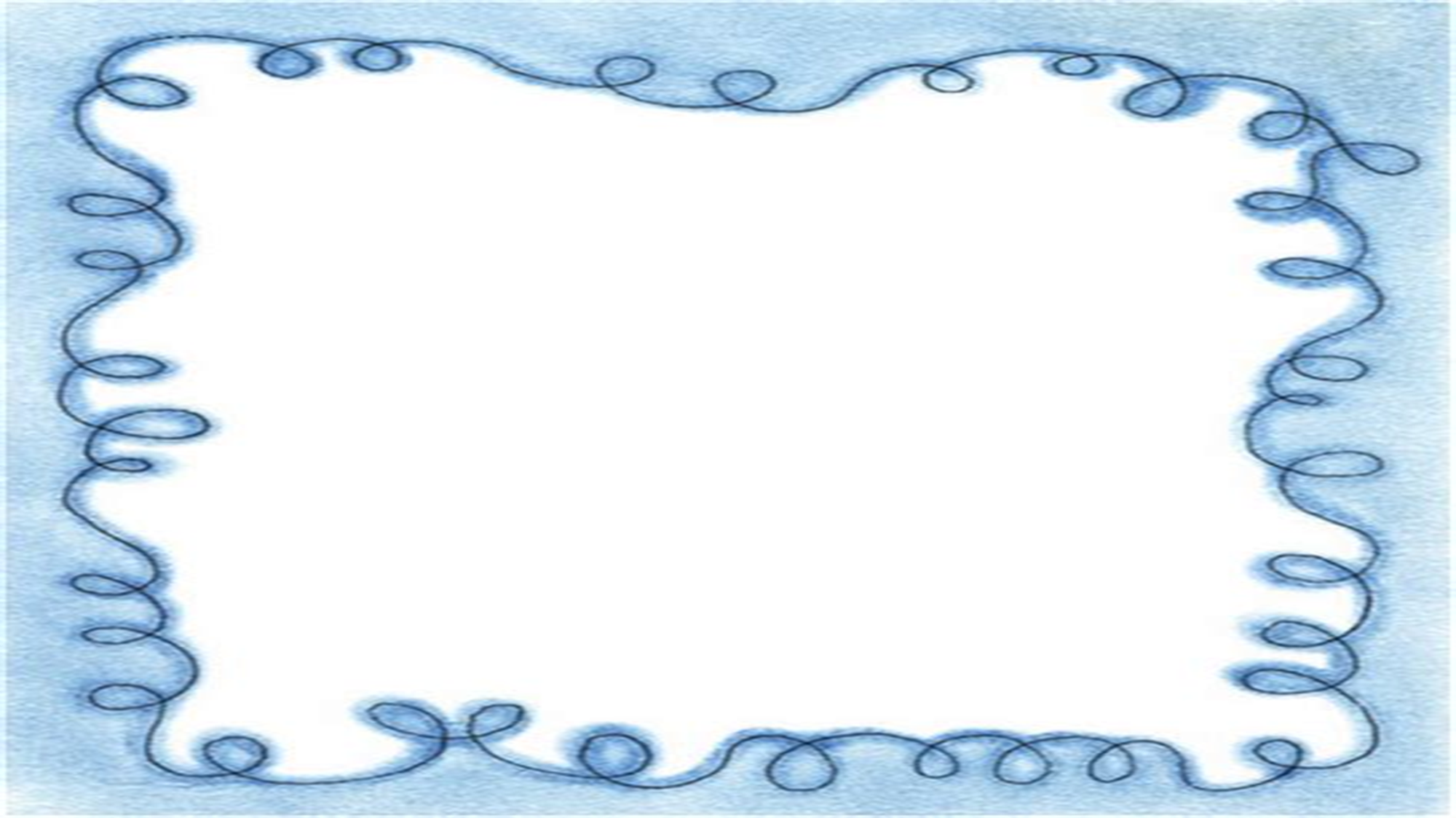 Lee y une en forma verbal los números, según su oreden.
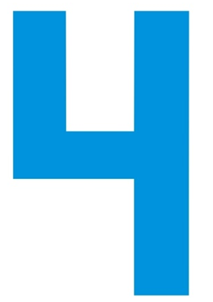 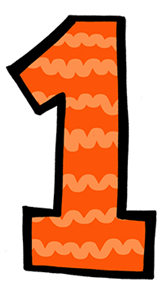 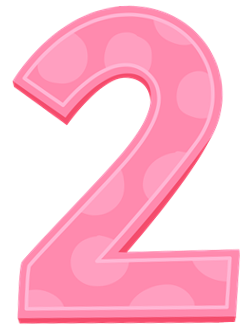 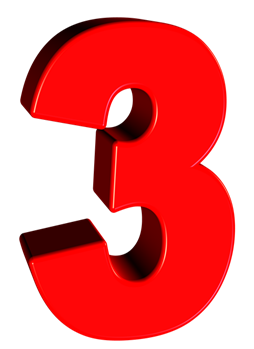